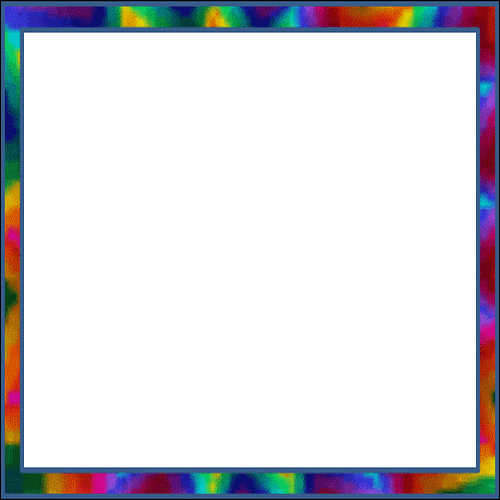 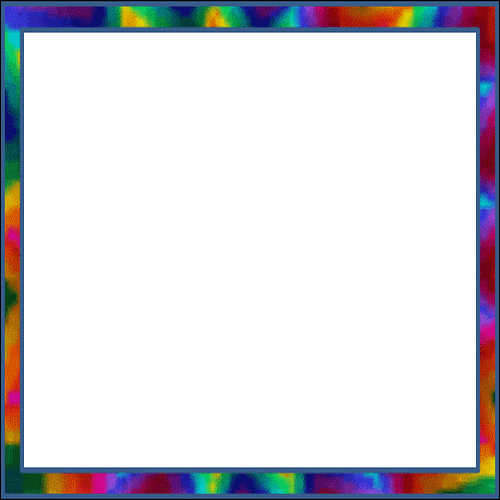 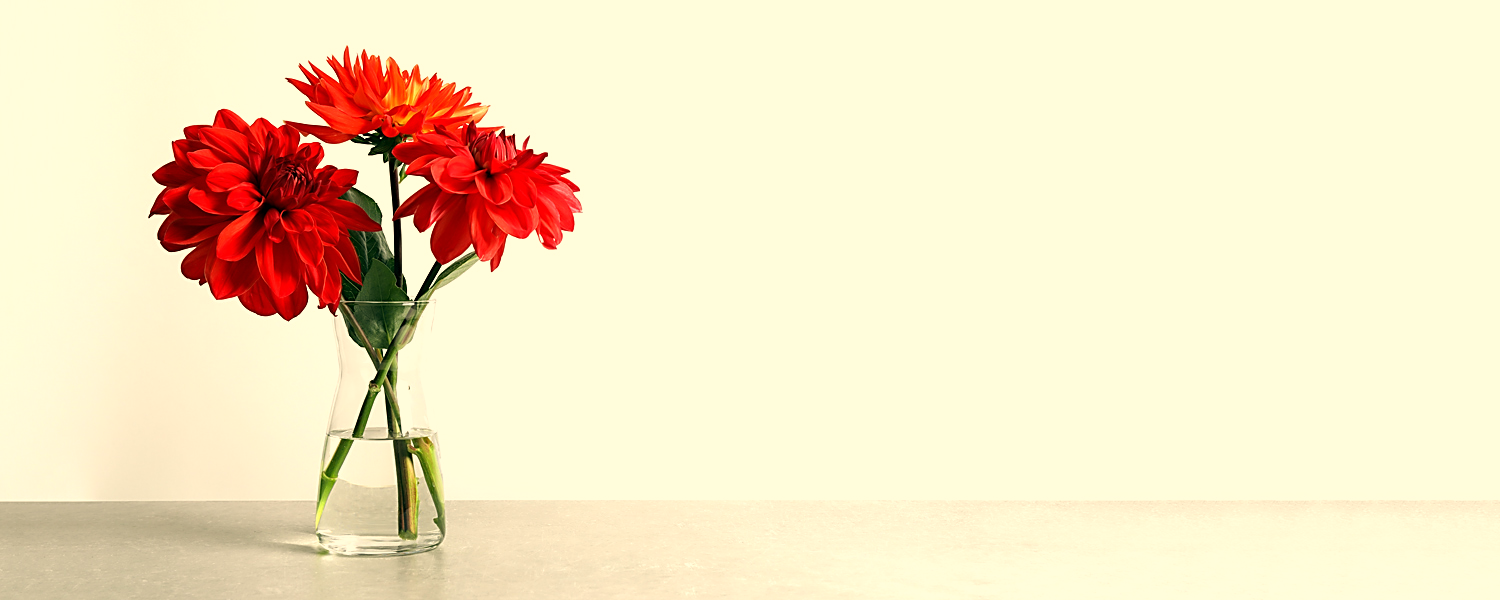 السلام عليكم و رحمة الله
مرحبا بكم فى الدّرس اليوم
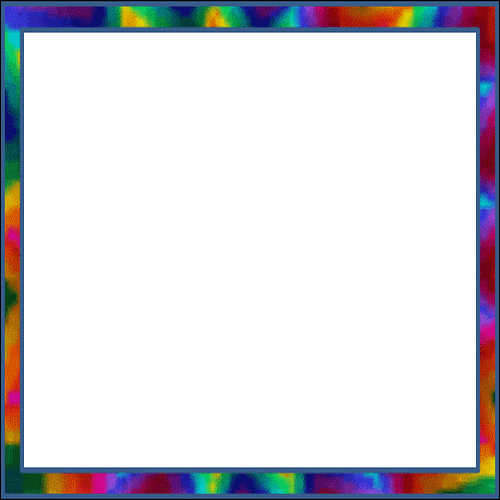 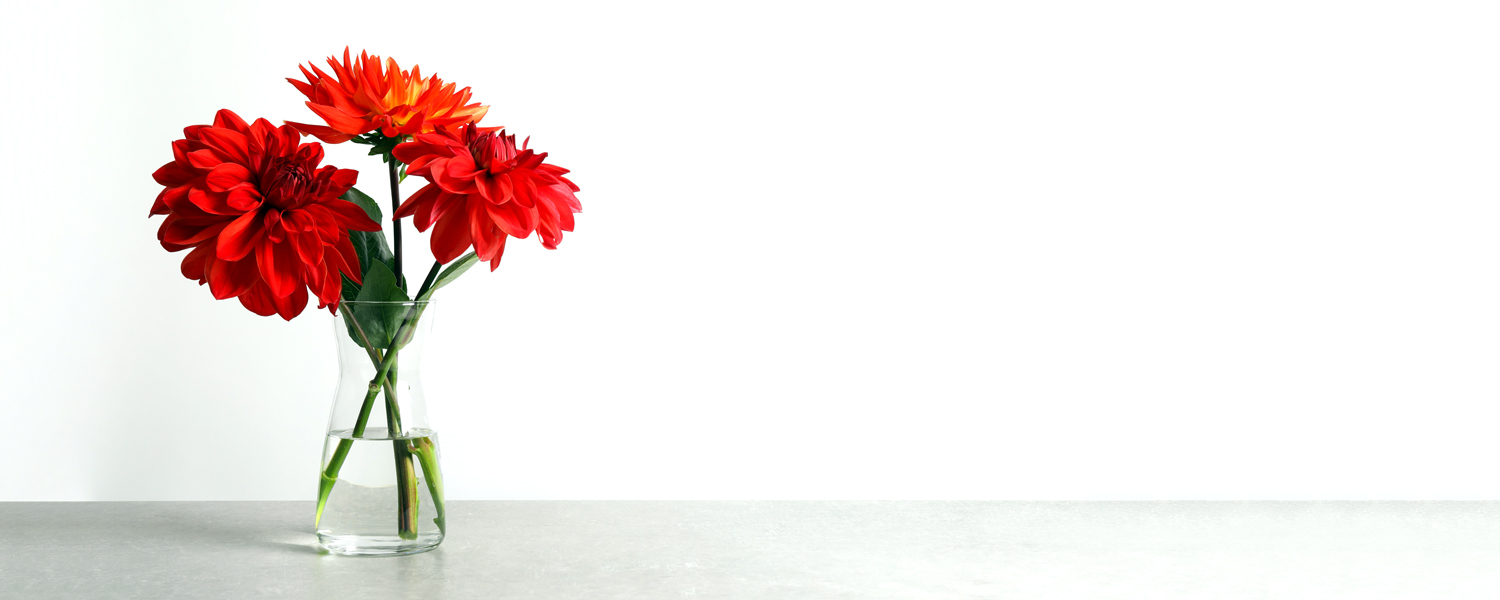 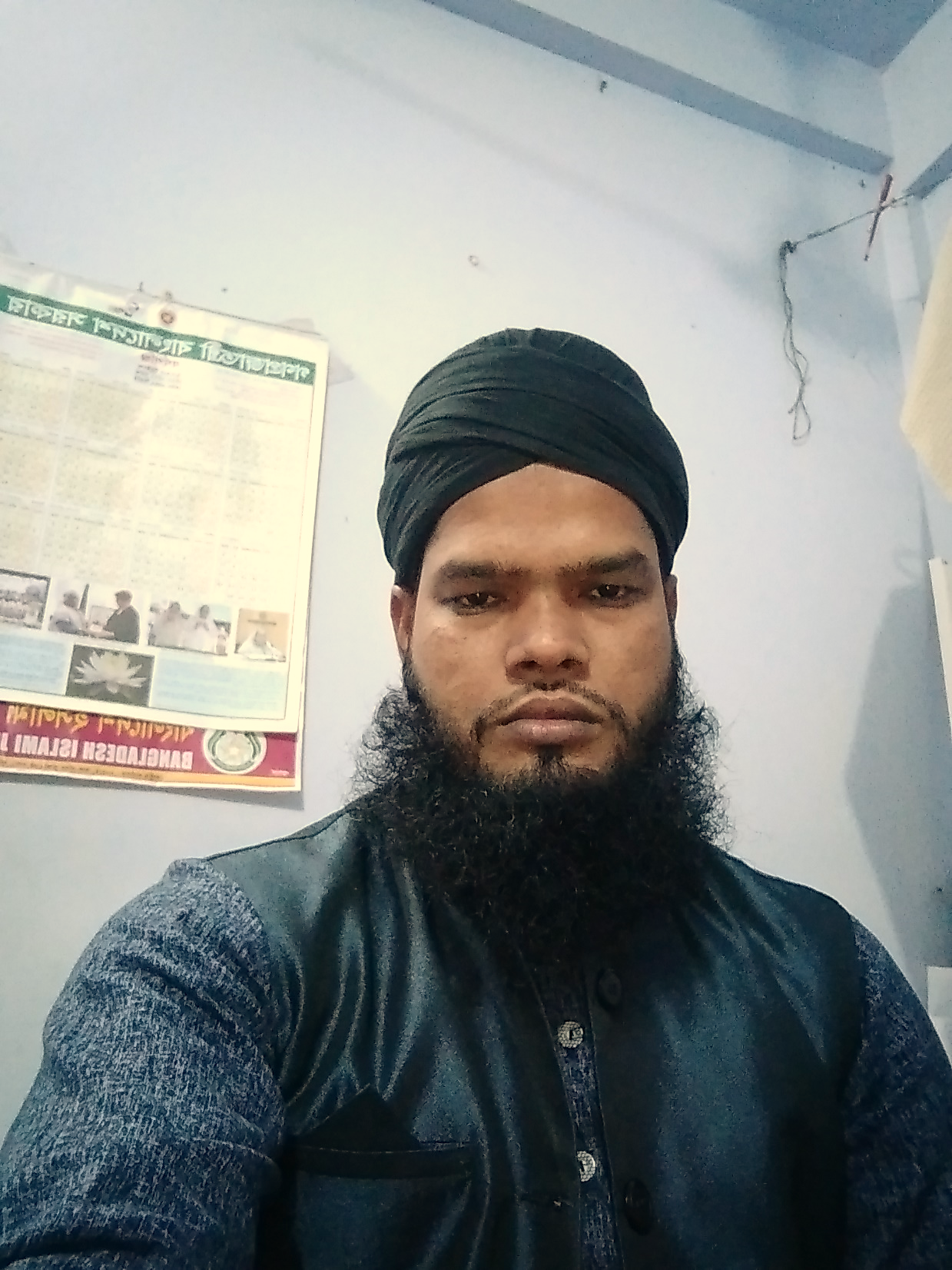 التعريف
محمّد ذاكر حسن
معلّم المساعدة
كفتي الأمين نوري داخل مدرسة
نتون بازار , كفتي, رنغامتي.
رقم الجوال : 01845764968
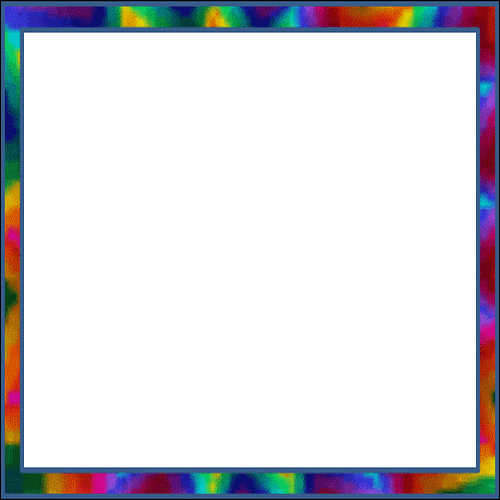 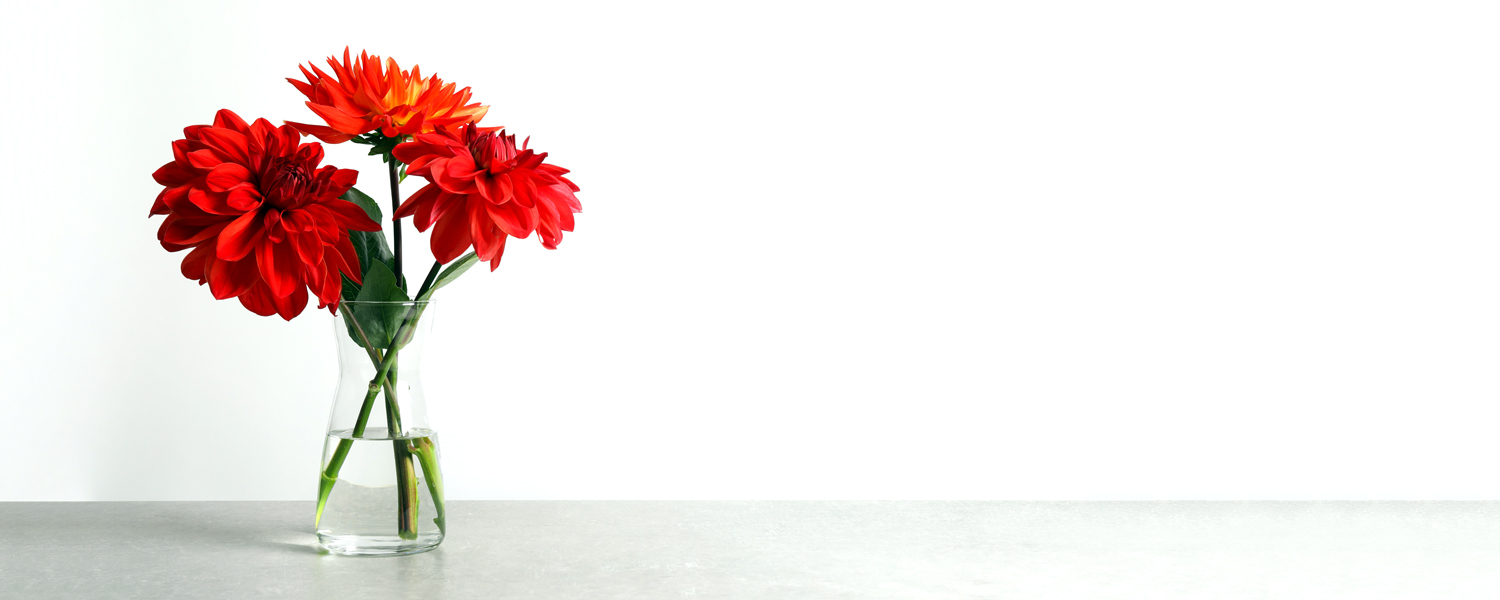 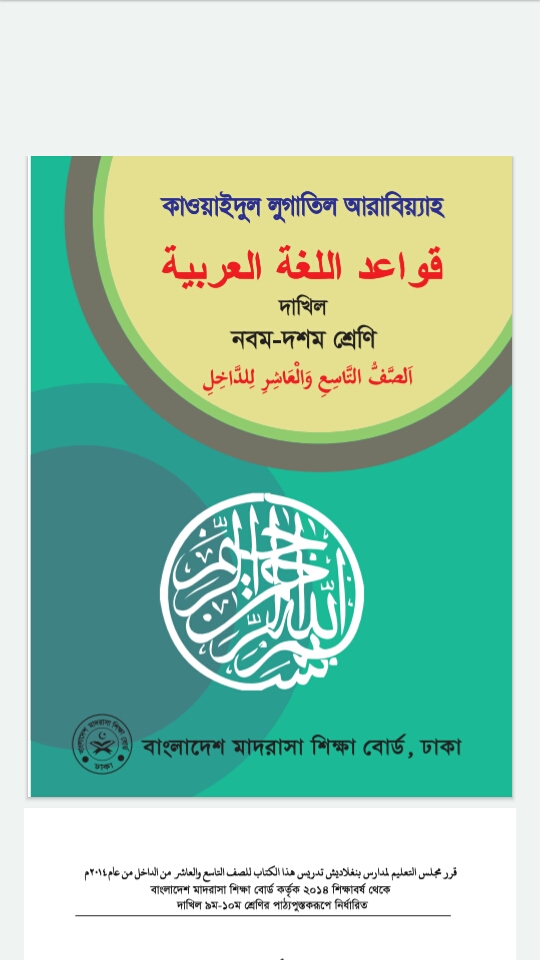 الباب الأوّل : علم الصّرف
الدّرس الخامس : الإعلال
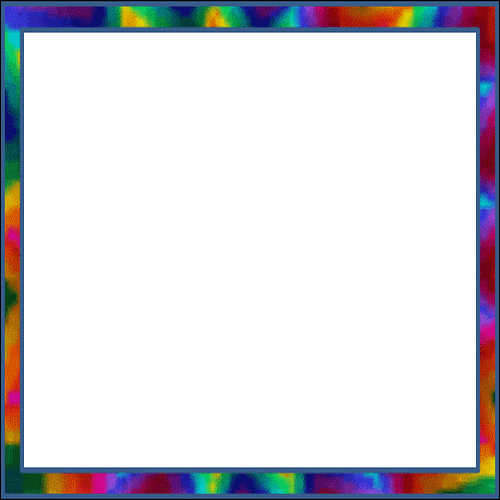 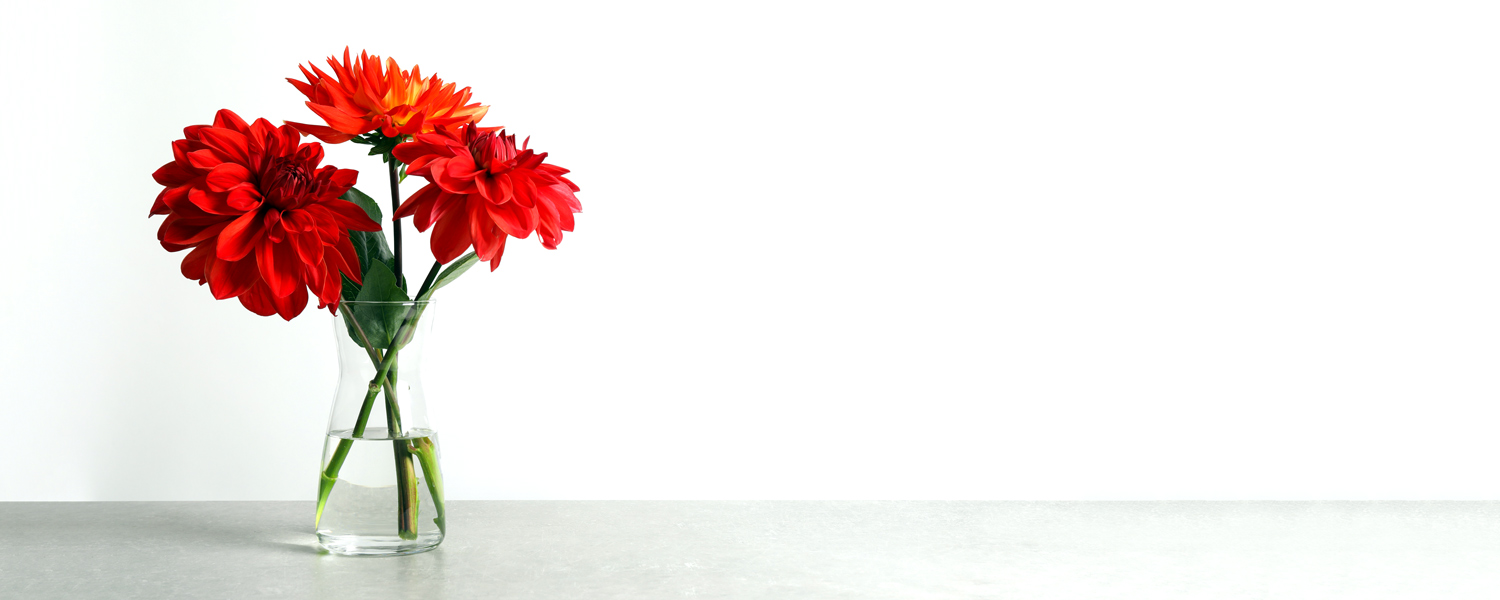 الدّرس اليوم : الإعلال
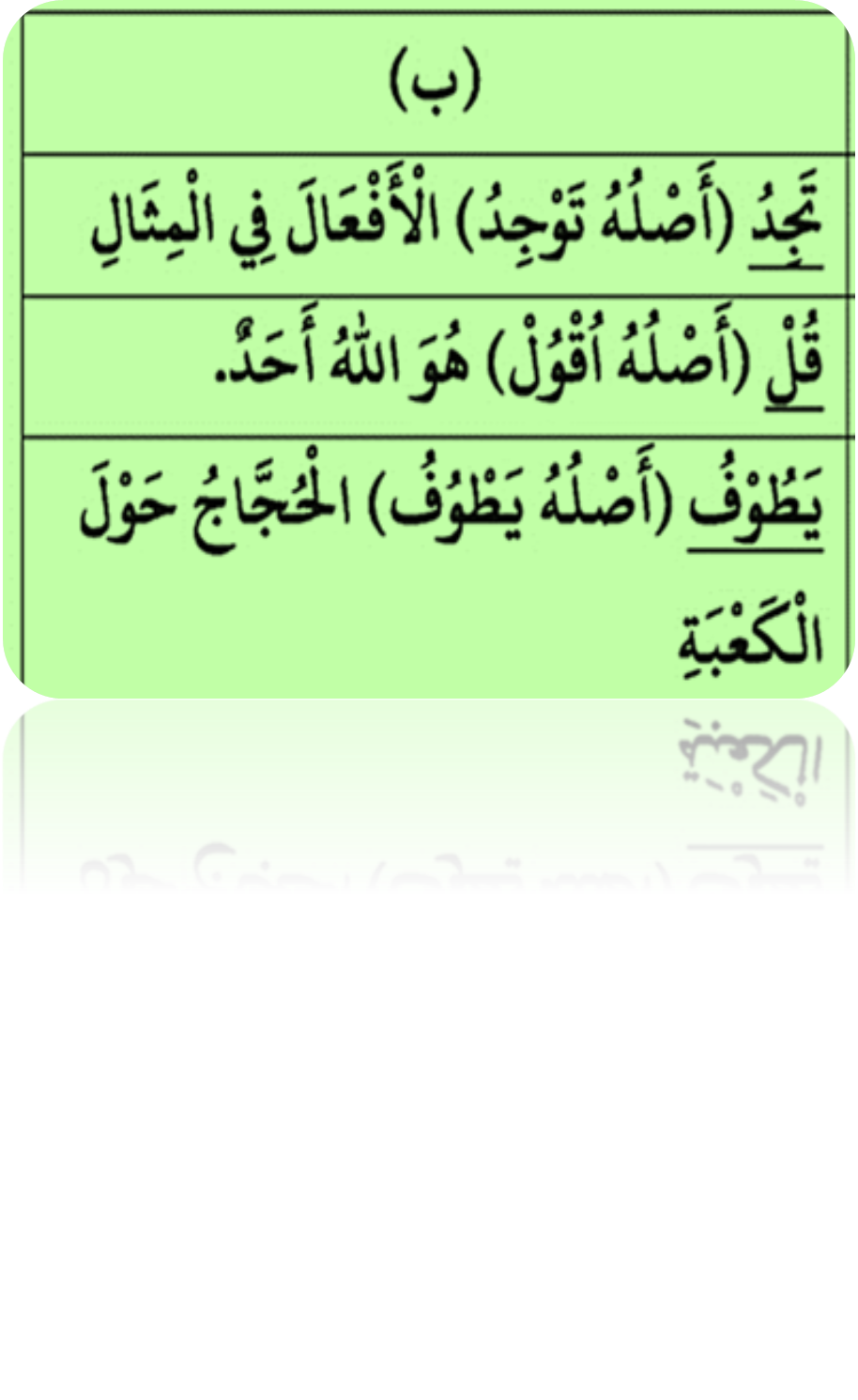 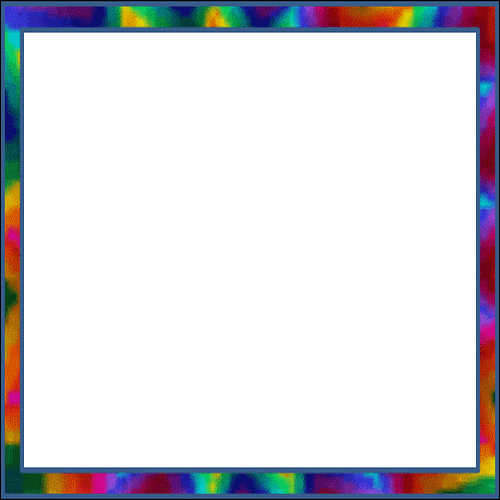 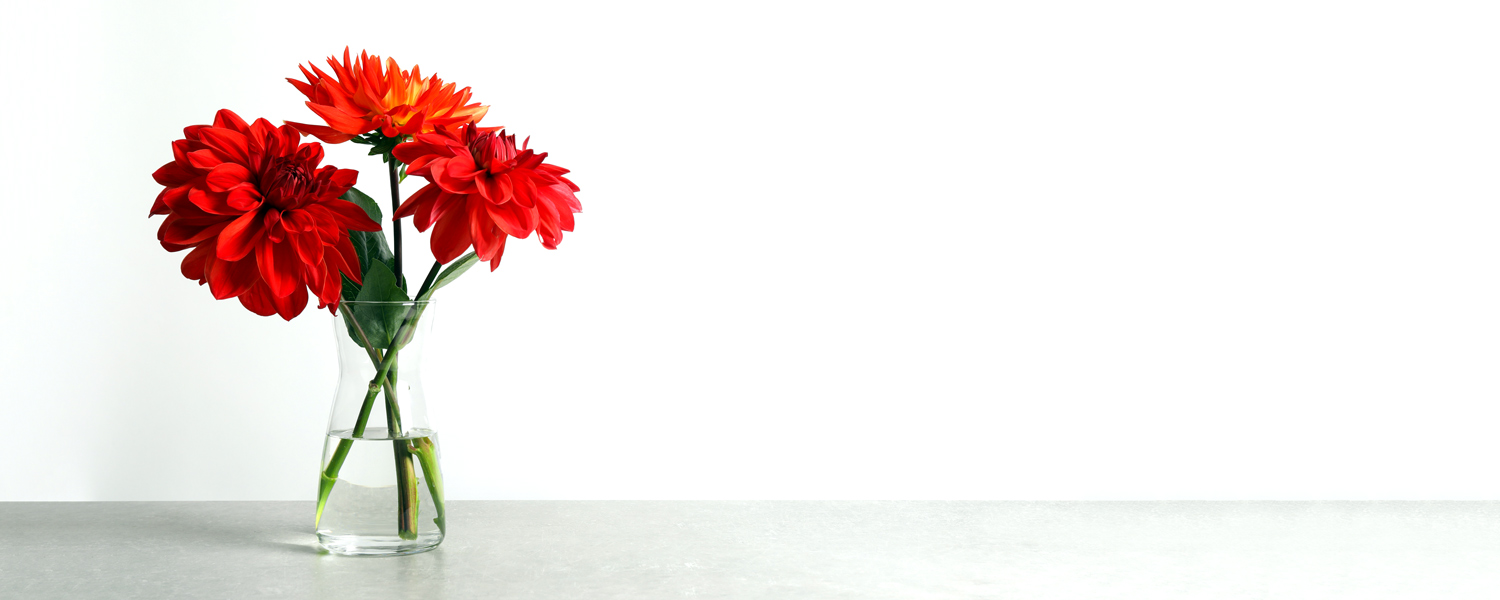 اهداف الدّرس
بعد نهاية التّدريس هذا الموضوع:___
# يستطيع الطالب ان يقول ماهو الإعلال.
# يستطيع الطالب ان يبين ما هى أقسام الإعلال.
#يستطيع الطالب ان يبين متى يقلب الواو ,ياء , وهمزه.
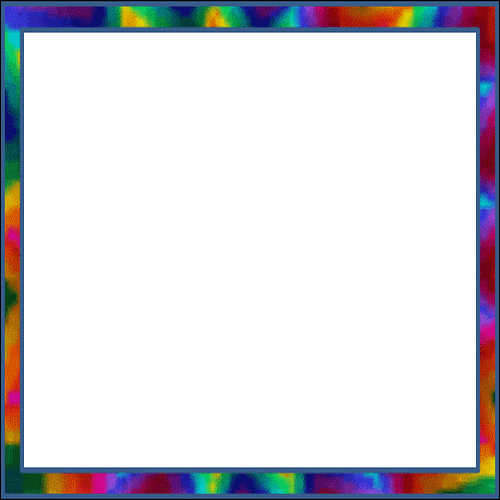 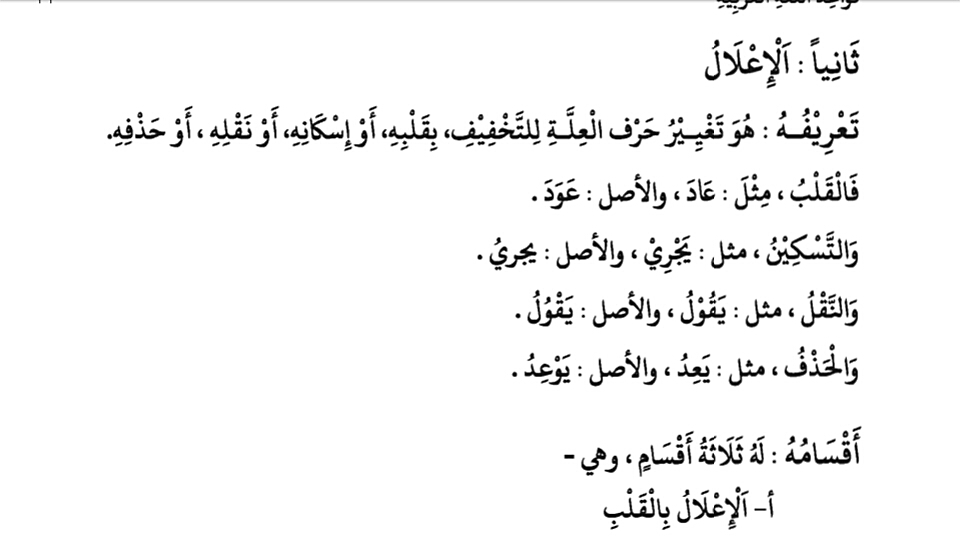 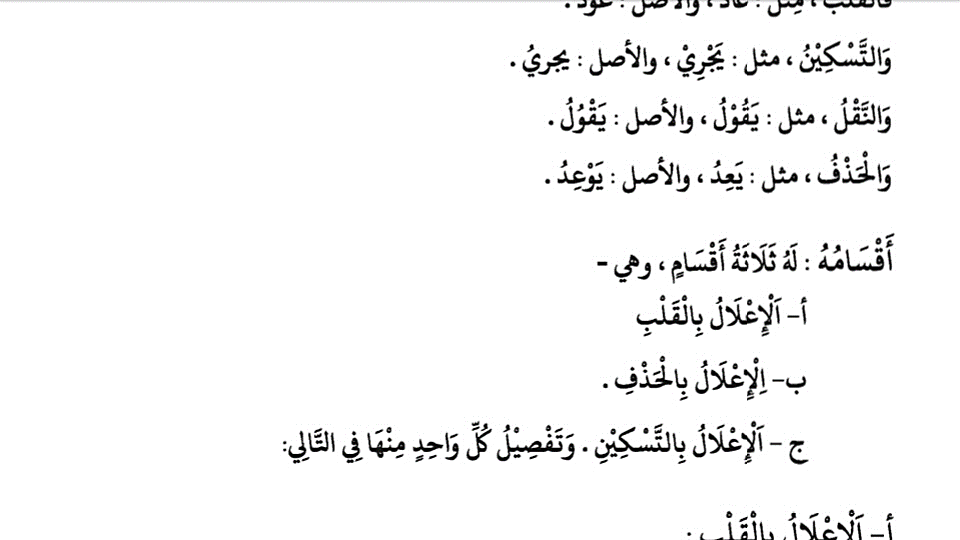 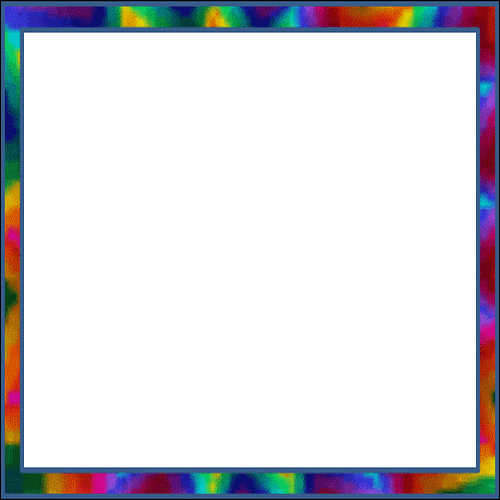 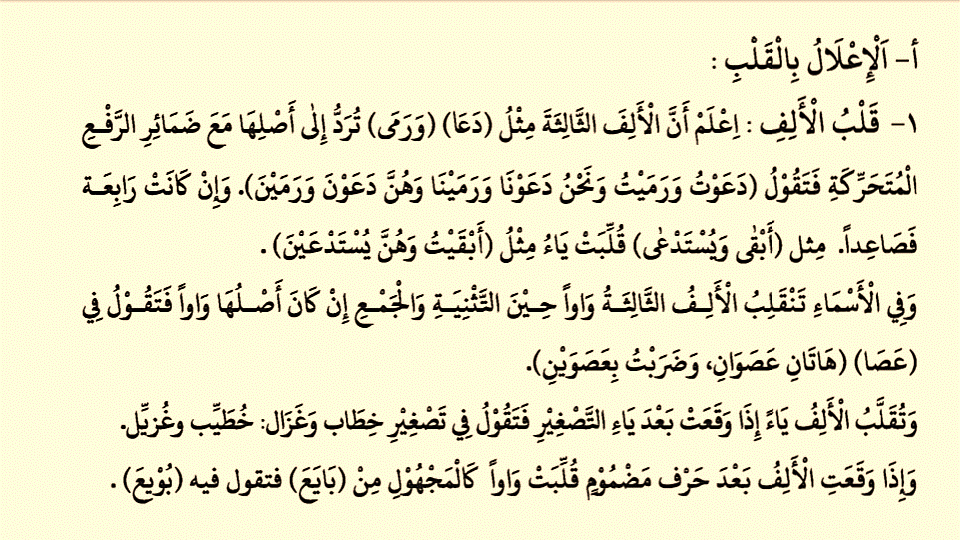 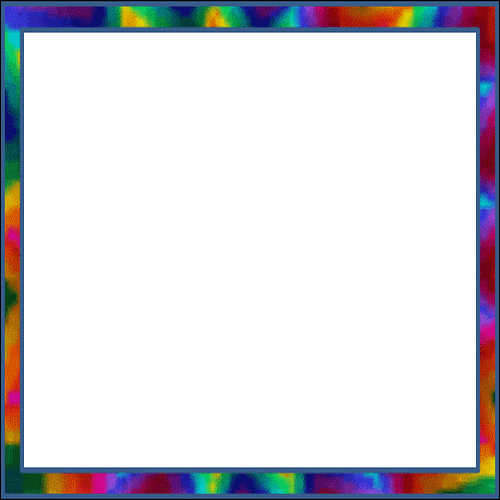 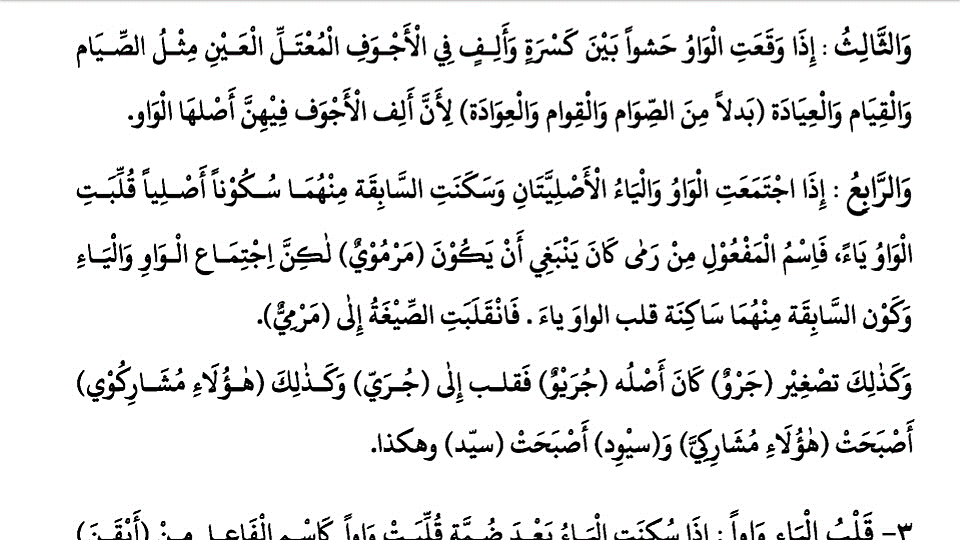 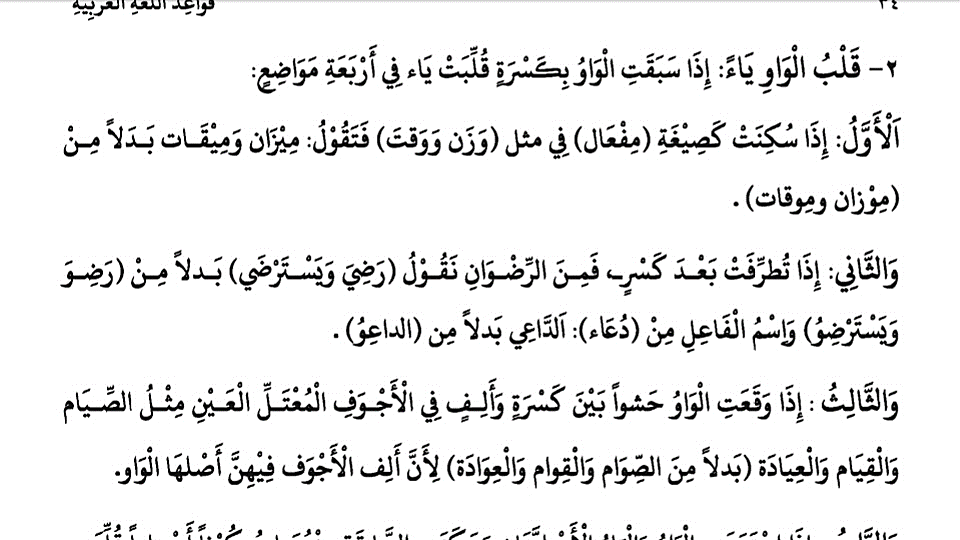 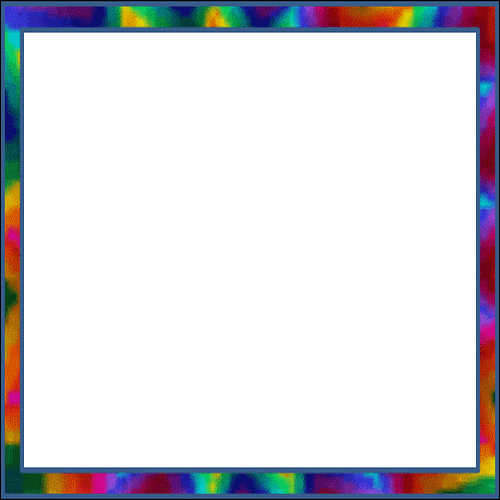 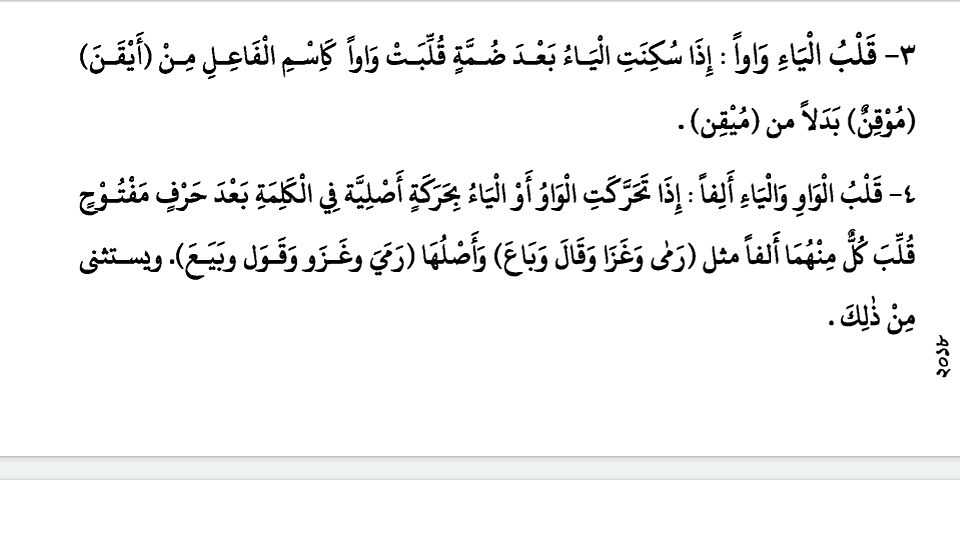 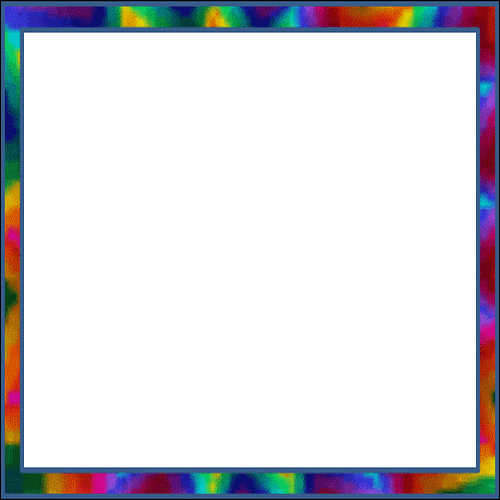 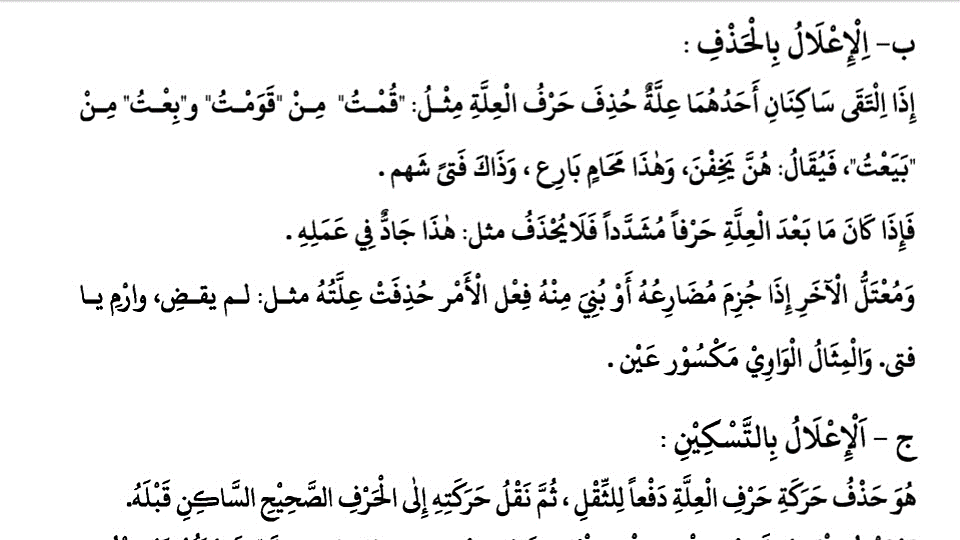 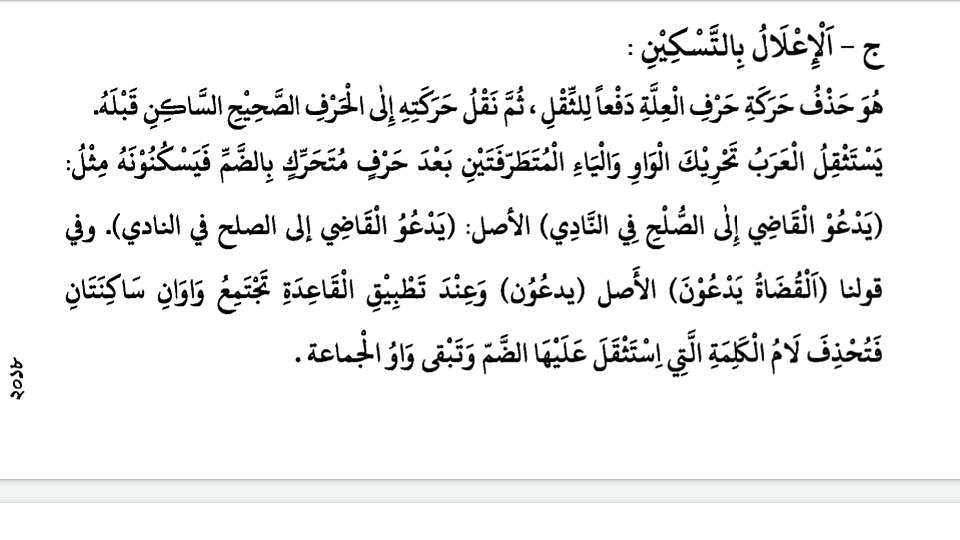 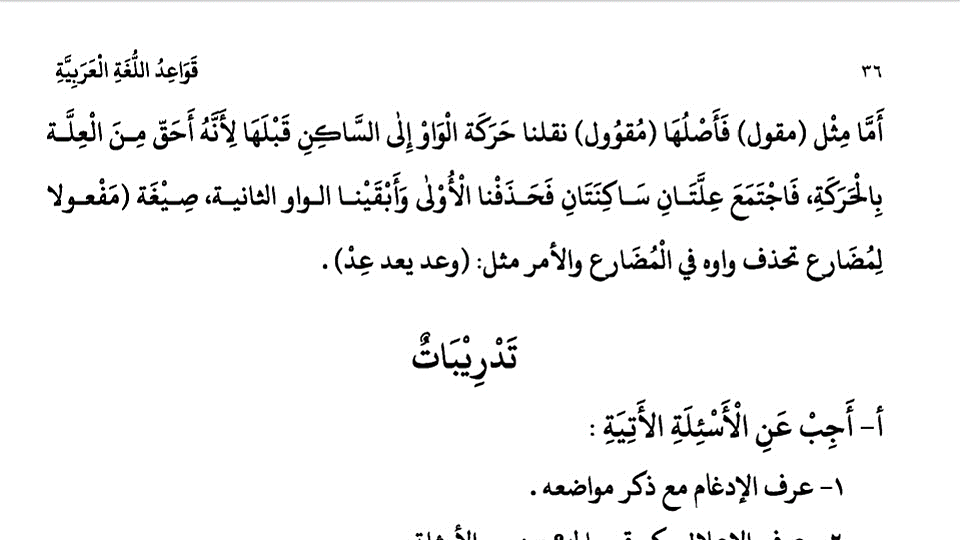 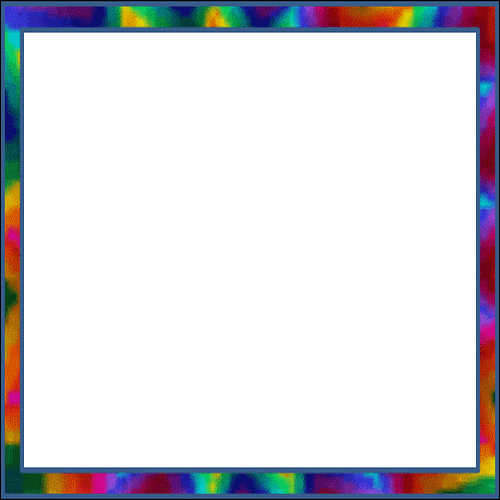 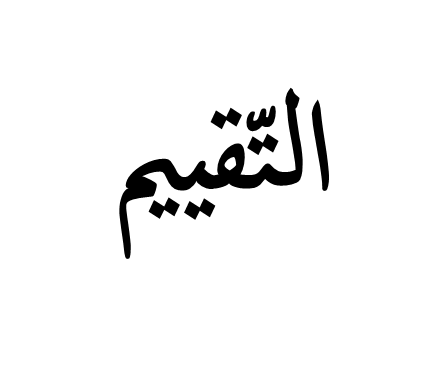 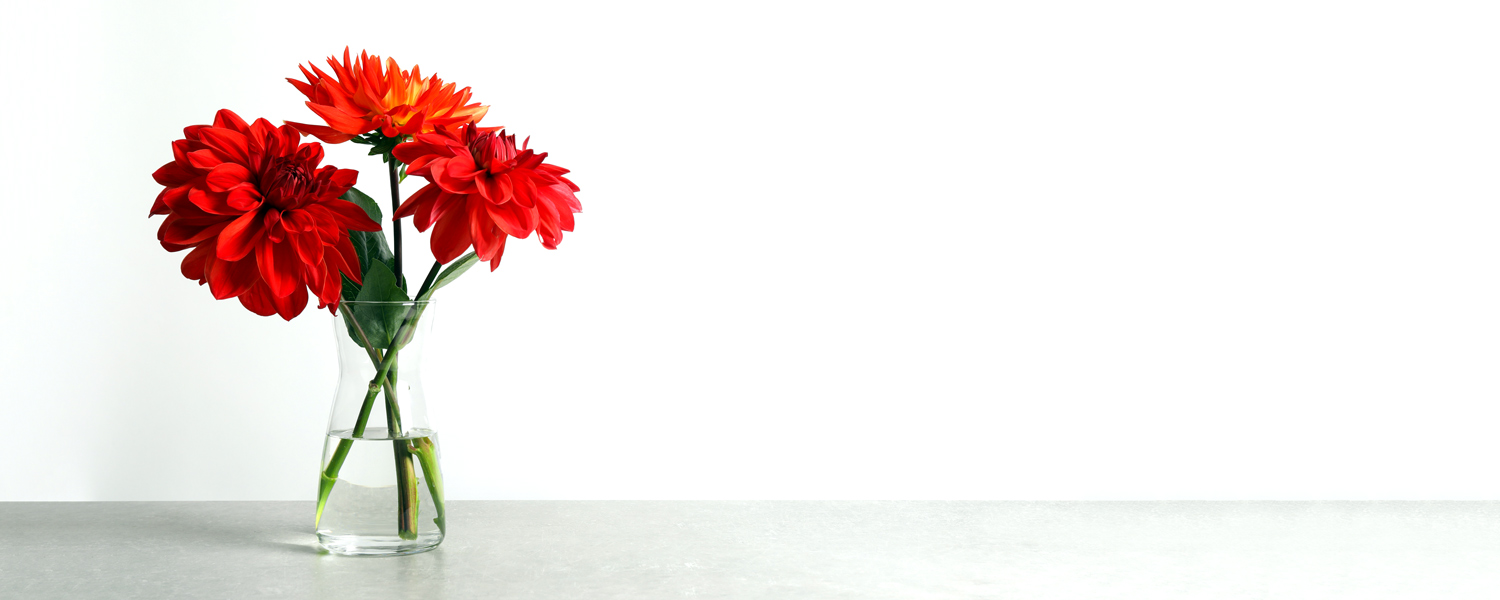 اقرأ الكلمات التالية ثمّ اذكر النّوع من الإعلال:
اسم. باع. خطيئة. أويدم. مناشير. سُرُرٌ. غَدْرُ رَجُلٌ. يَعِدُ. يَقُوْلُ. يَجْرِيْ. يَرْمِيْ. الرَّامِي. يَبِيْعُ. قَالَ.
إعلال باالخذف : يعد .
إعلال باالنقل : يَقُوْلُ.
إعلال باالتسكين :يجرى, يرمى, الرّامى .
إعلال باالقلب : اسم , باع. خطيئة , أويدم. مناشير , قال .
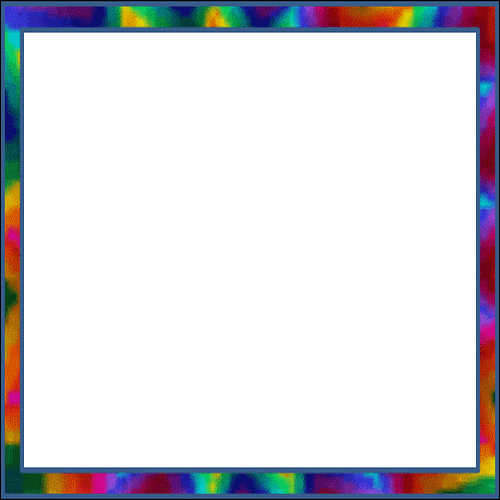 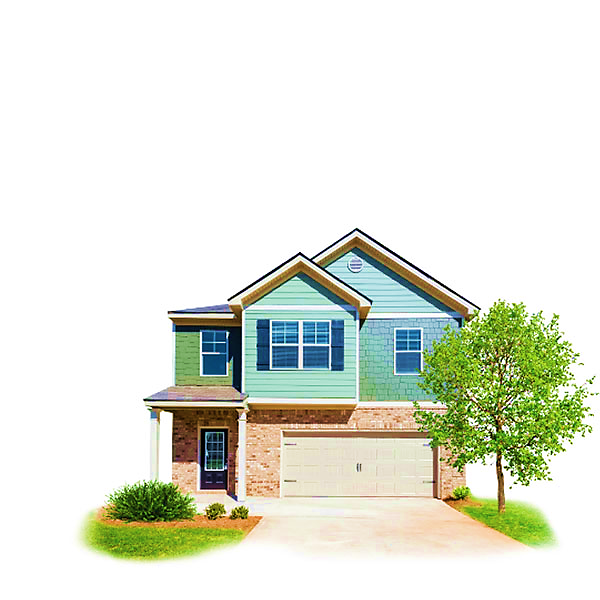 عمل البيت
عرّف الإعلال وكم قسما له؟ بيّن مع الأمثلة
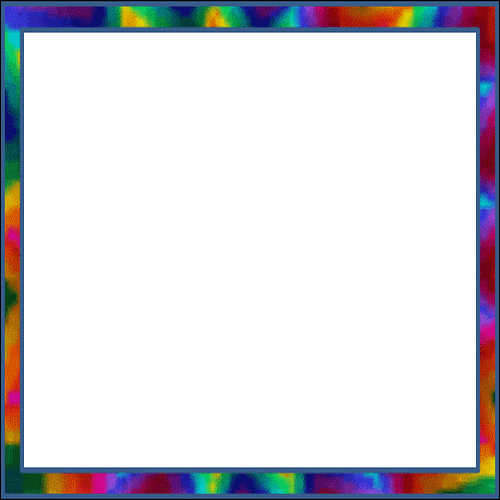 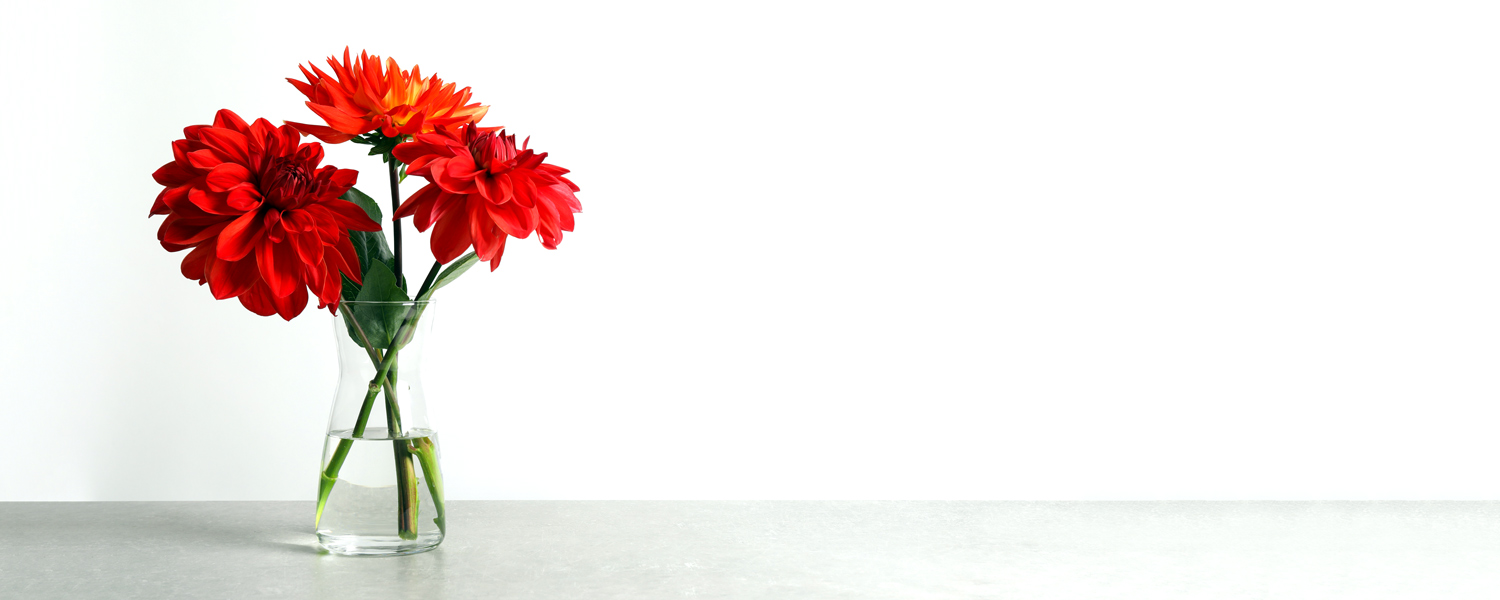 الله
حافظ
كثيرًا
شكرًا